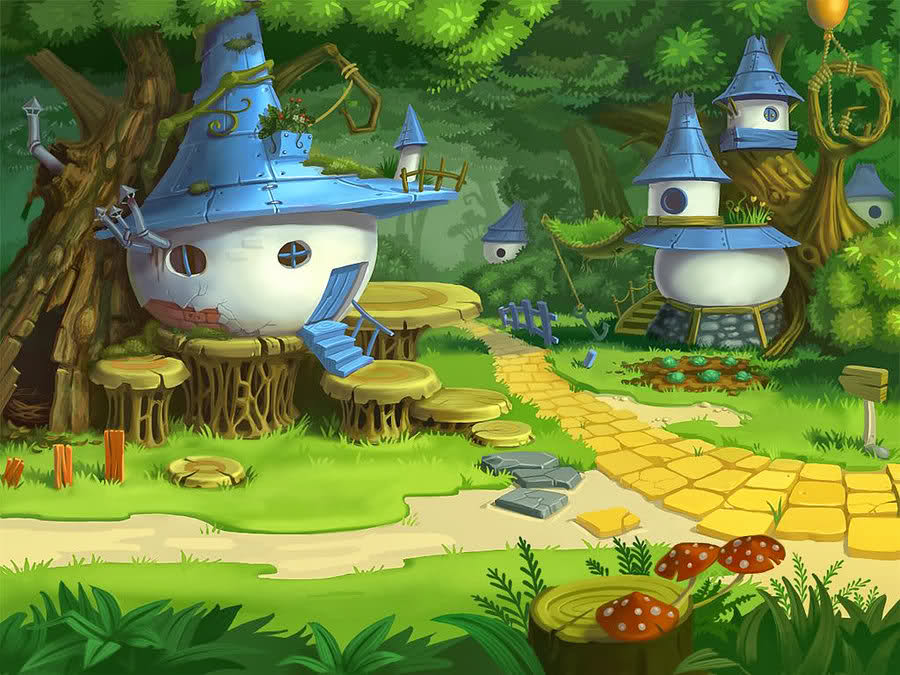 Презентация к конспекту 
непосредственно образовательной деятельности в средней группе
 по теме: «Путешествие волшебную страну»
Выполнила :
Воспитатель высшей квалификационной категории
Купарева Ольга  Николаевна
SOS
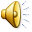 Мы жители волшебной страны, попали в беду. Поселился в нашей стране злой волшебник, который не любит дружных детей. Он заколдовал нас, и  мы перестали играть, помогать друг другу. Теперь мы живем вот так!
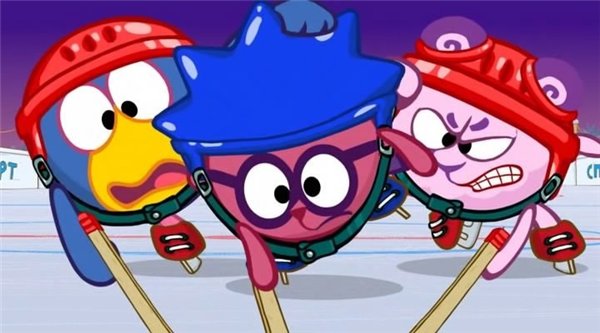 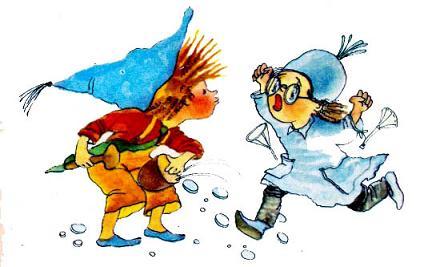 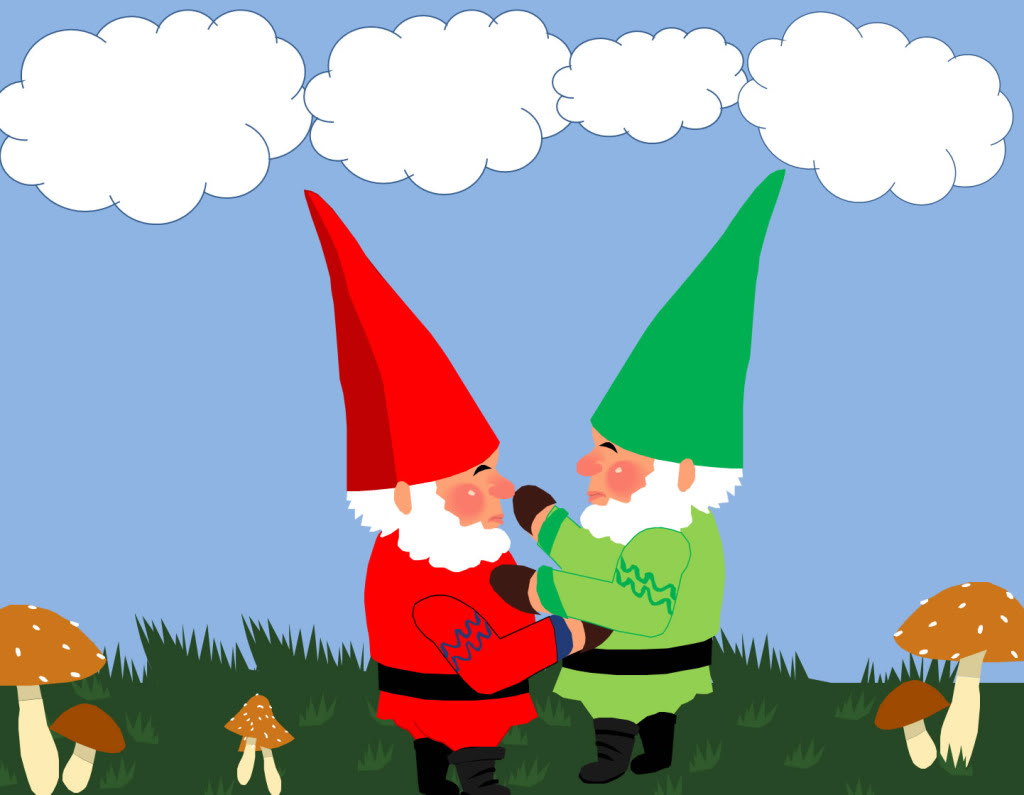